Reflexive pronouns
Module 10 b
DO YOU REMEMBER THE WORDS OF MODULE 10
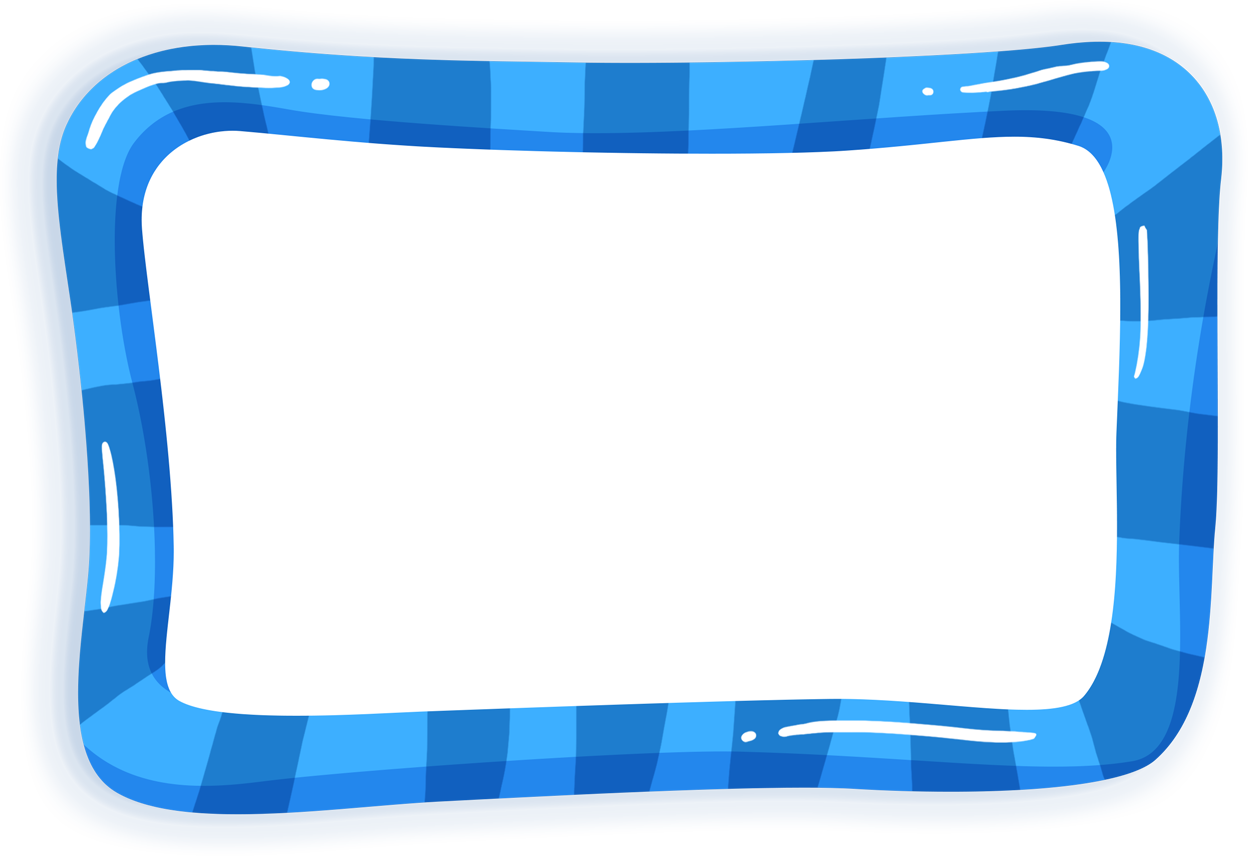 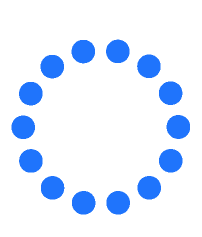 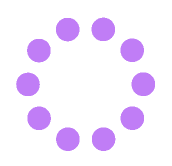 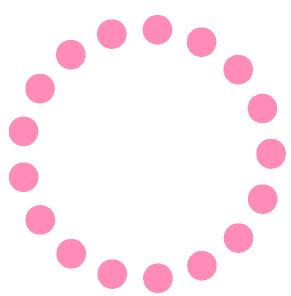 Reflexive pronouns
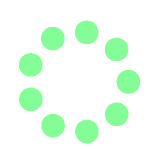 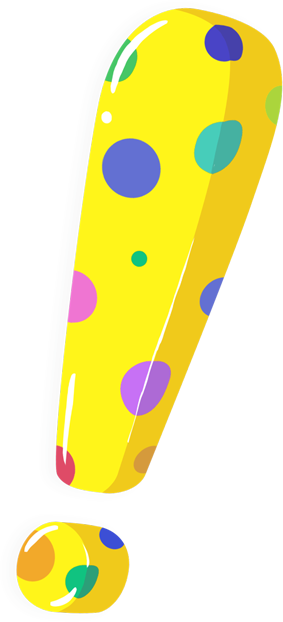 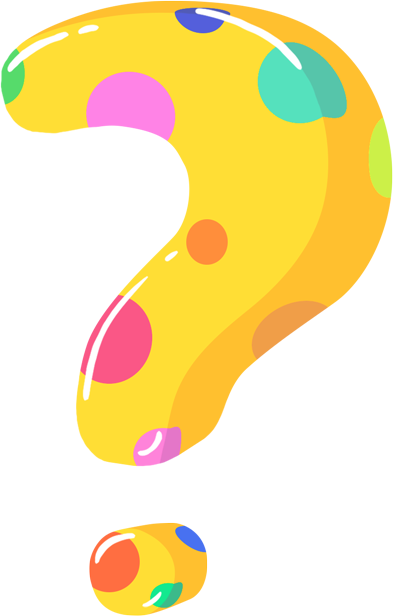 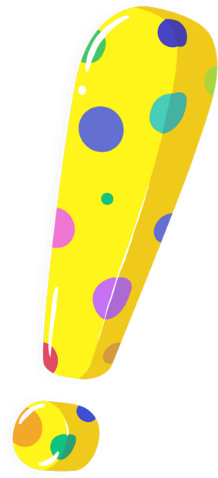 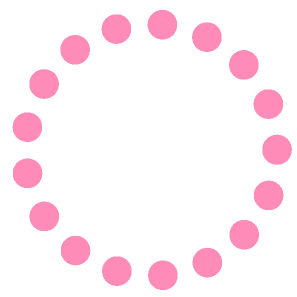 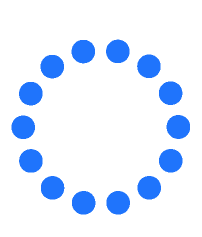 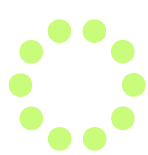 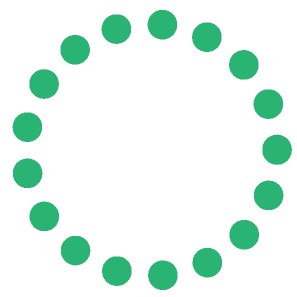 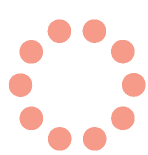 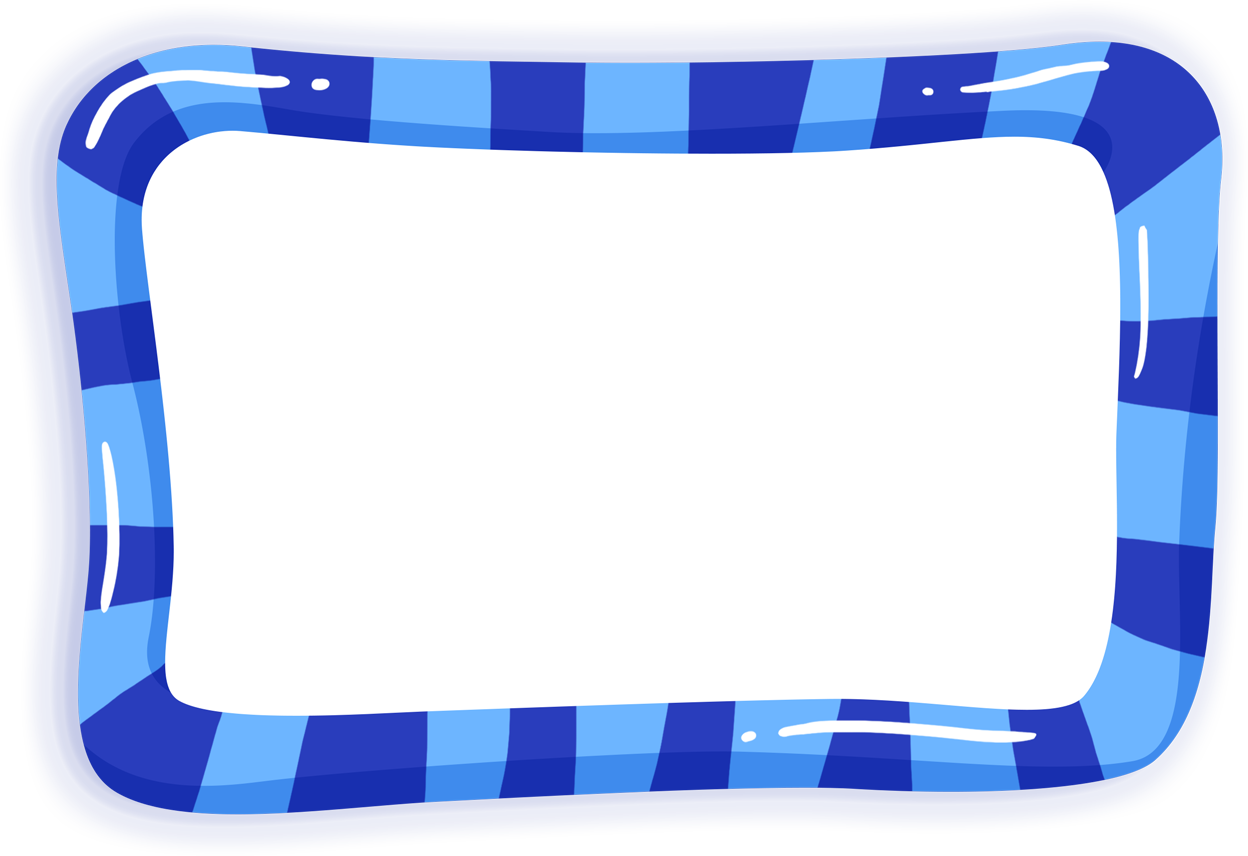 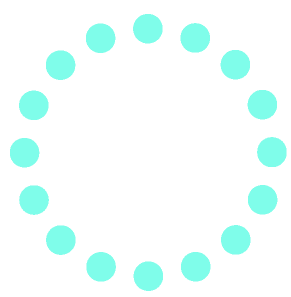 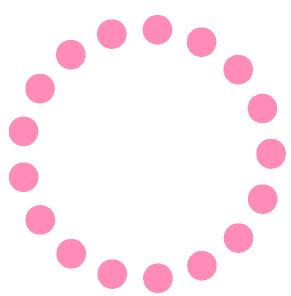 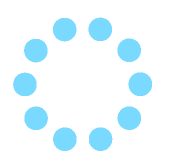 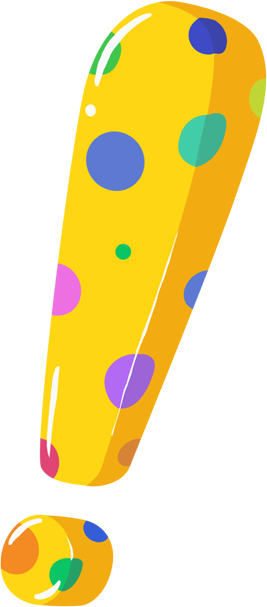 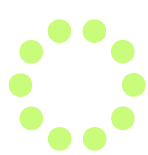 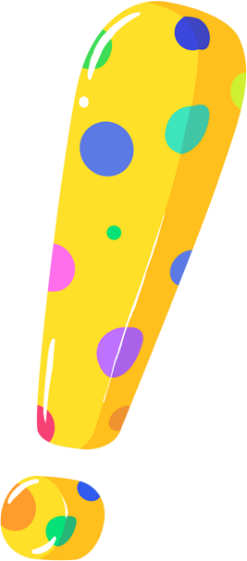 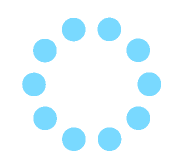 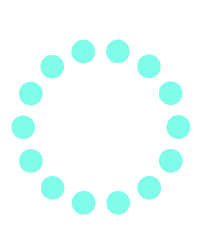 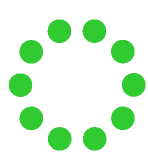 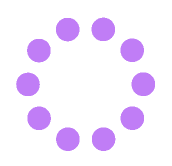 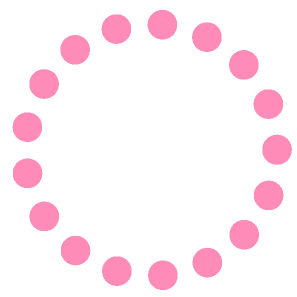 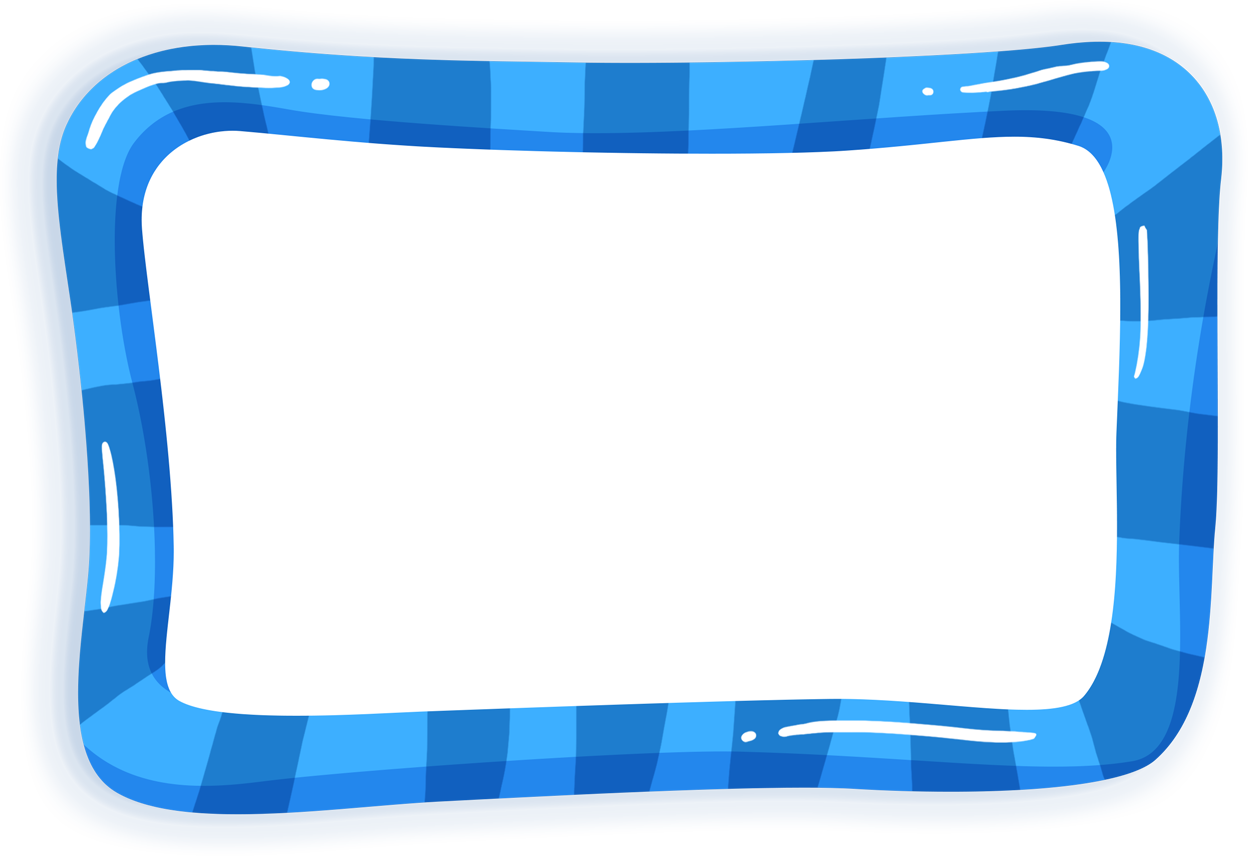 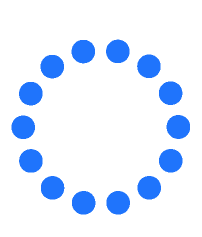 Показывают, что действие направлено на лицо, выраженное подлежащим
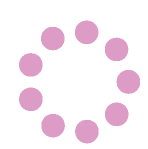 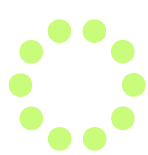 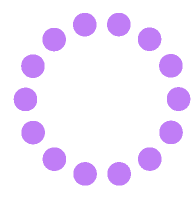 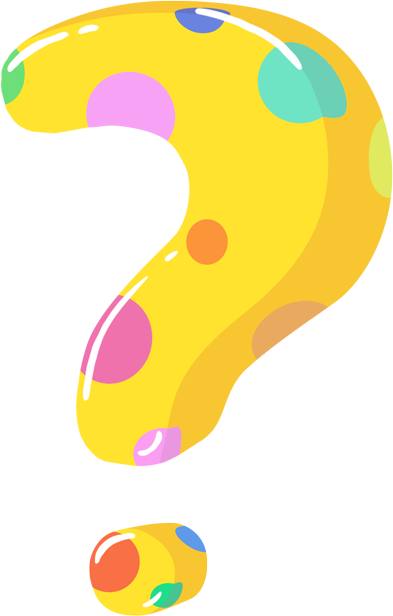 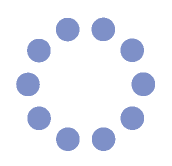 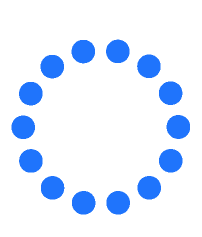 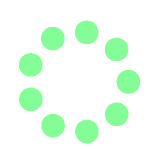 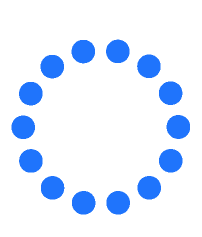 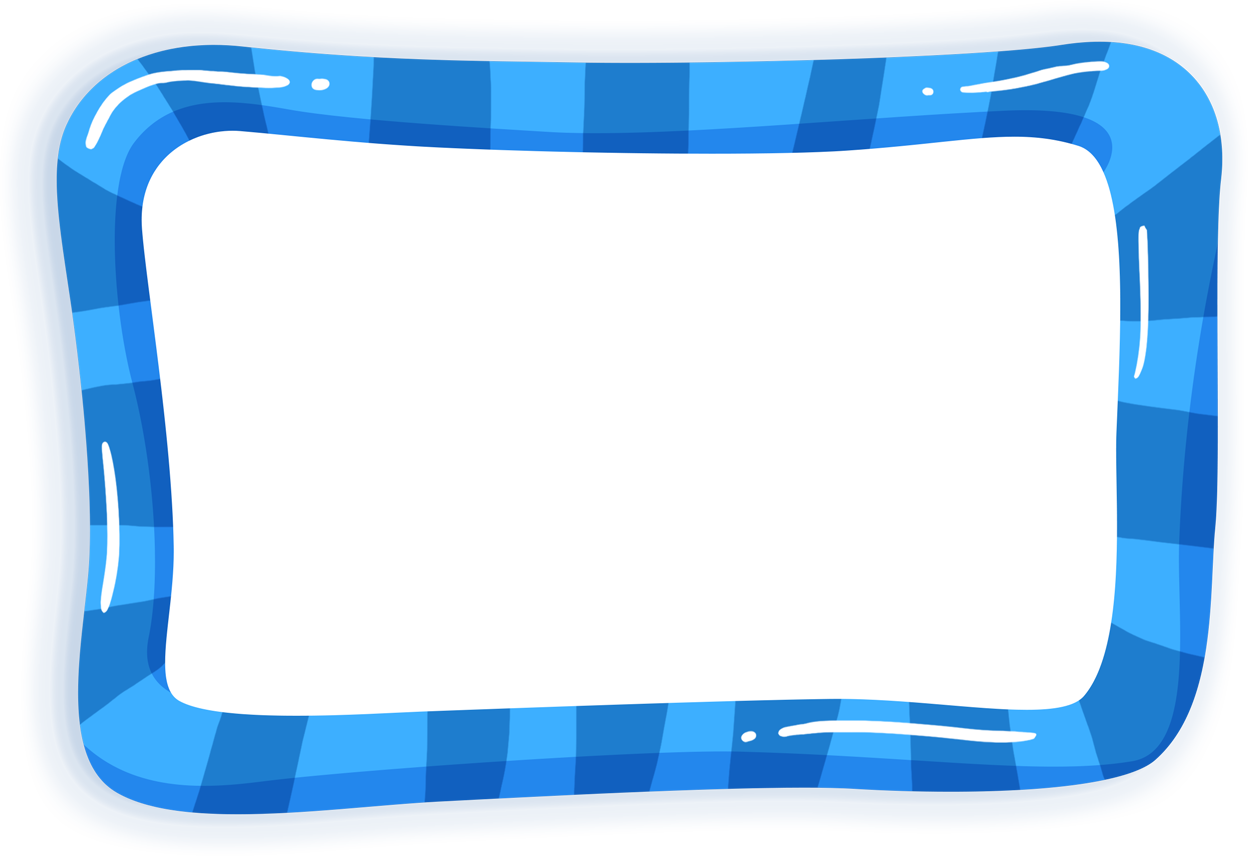 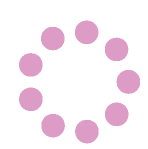 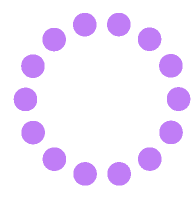 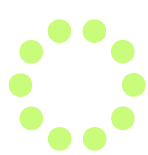 Tom cut himself
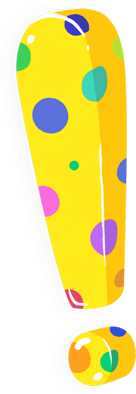 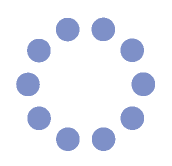 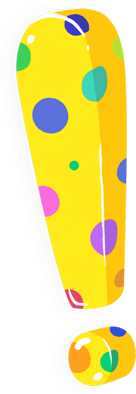 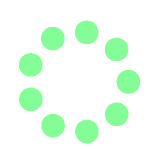 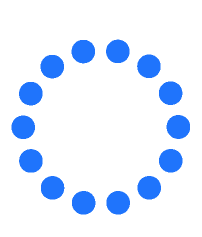 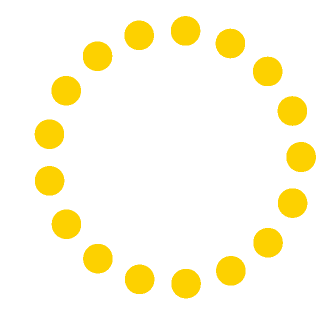 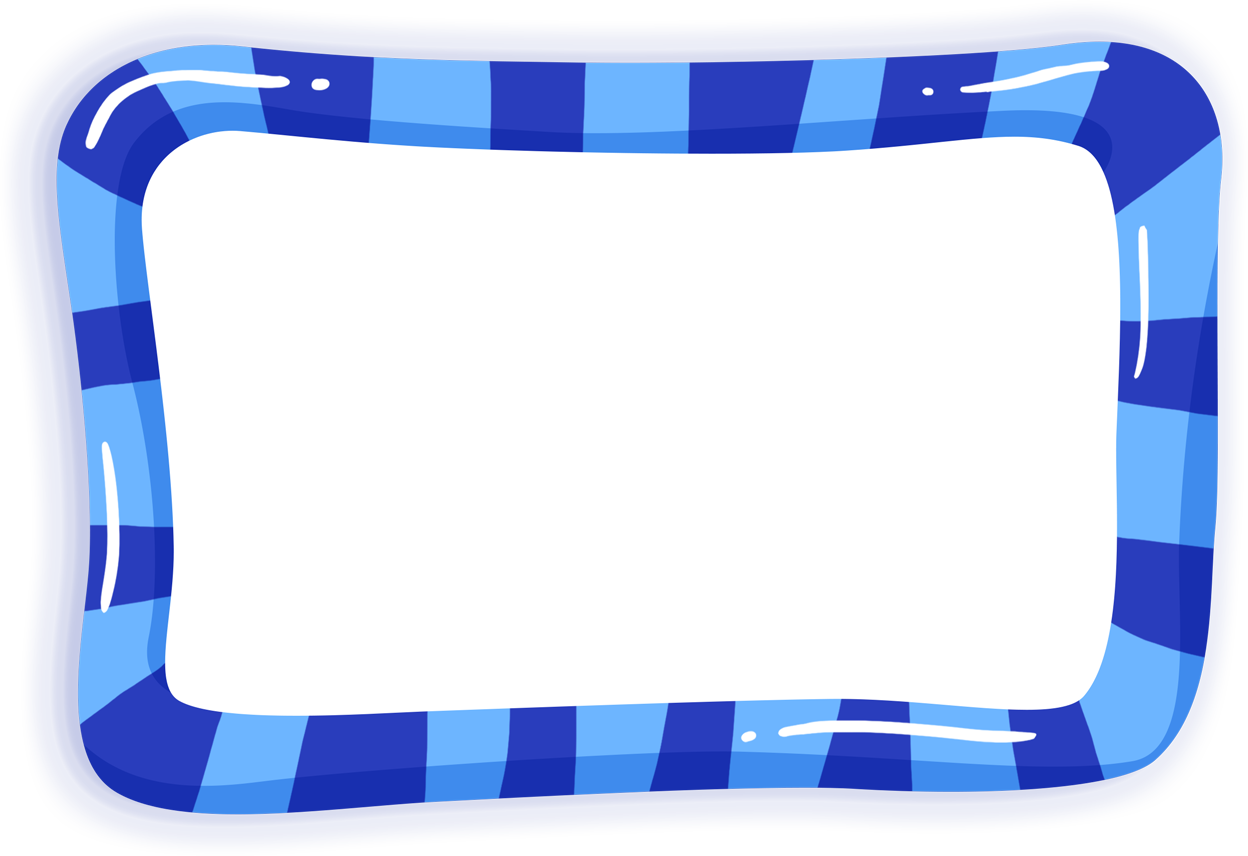 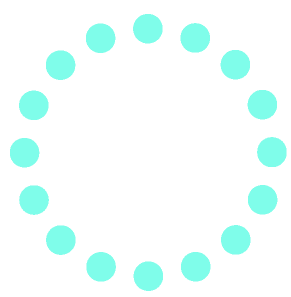 Показывают, что действие совершено самостоятельно, без посторонней помощи
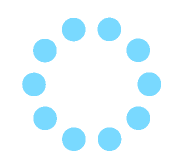 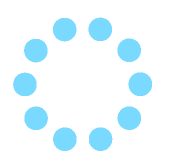 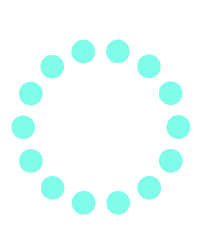 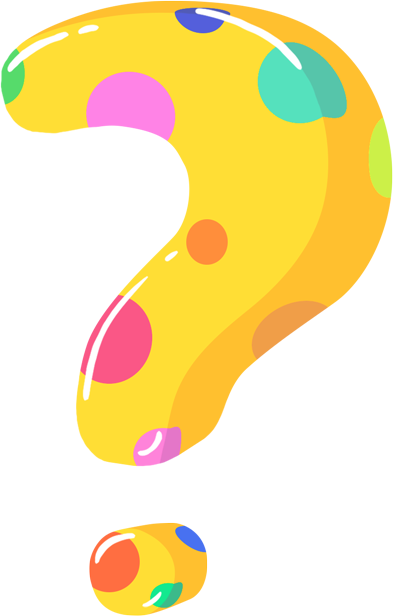 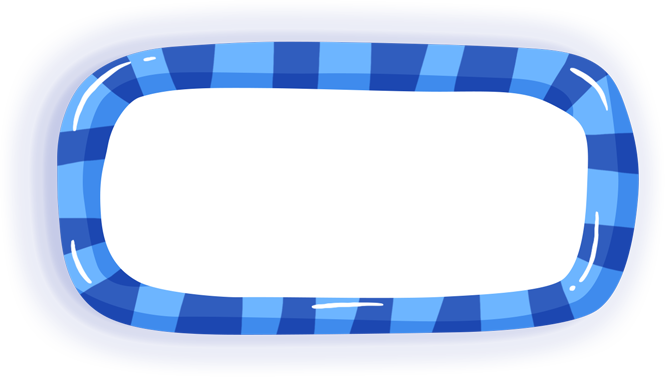 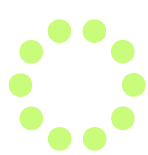 Jane cooked the dish herself
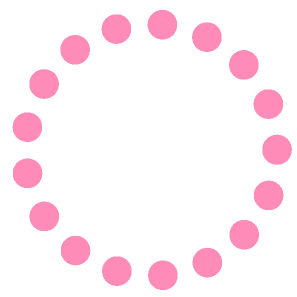 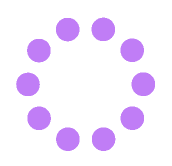 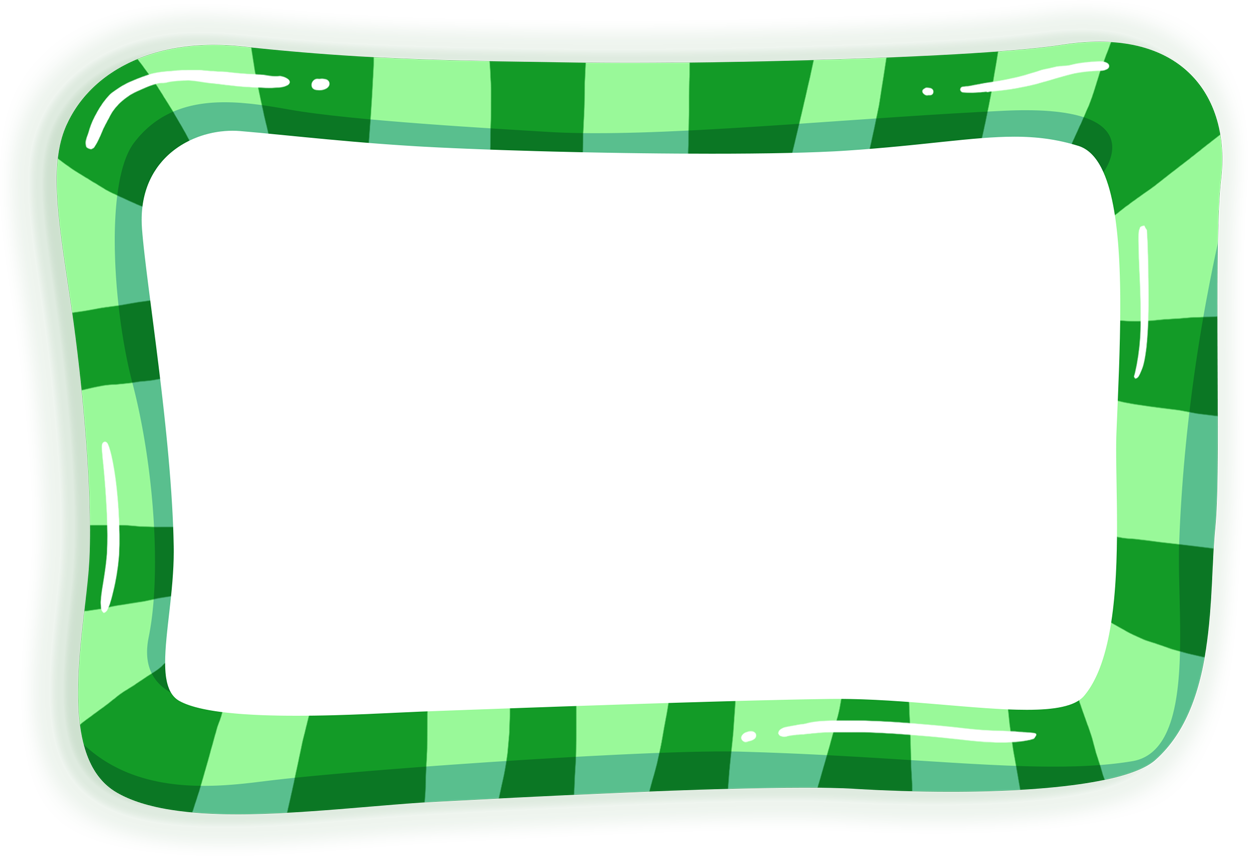 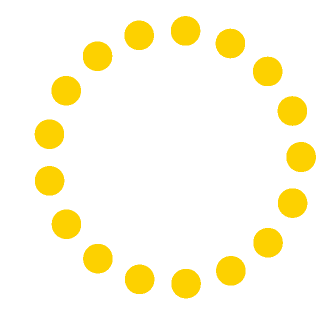 Как правило, переводится при помощи –сь, -ся или слов «сам(а), сами»
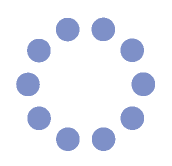 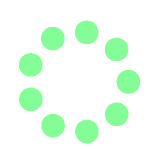 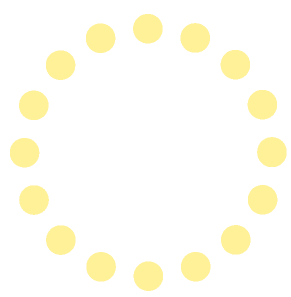 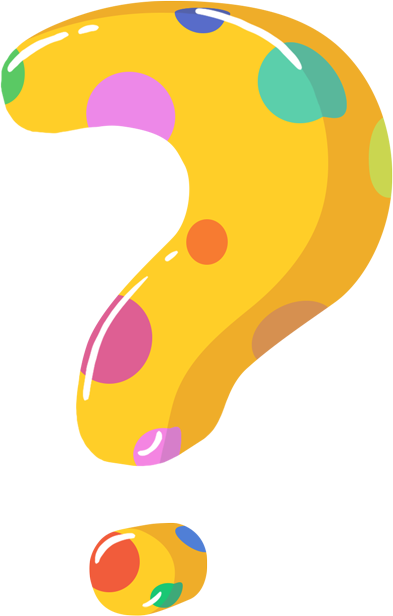 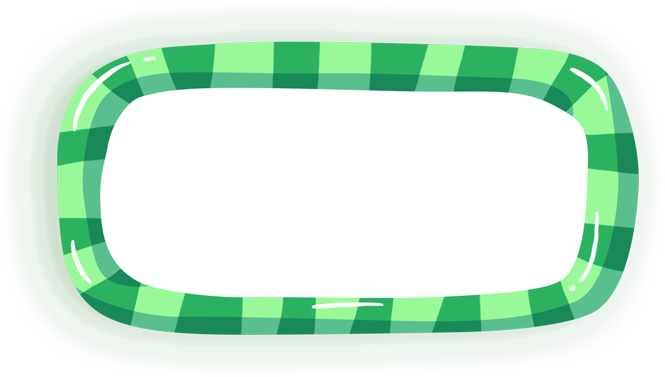 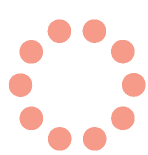 Умываться, одеваться, приготовить (самому)
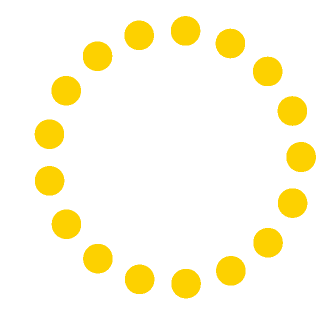 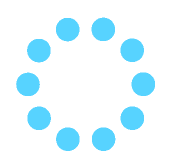 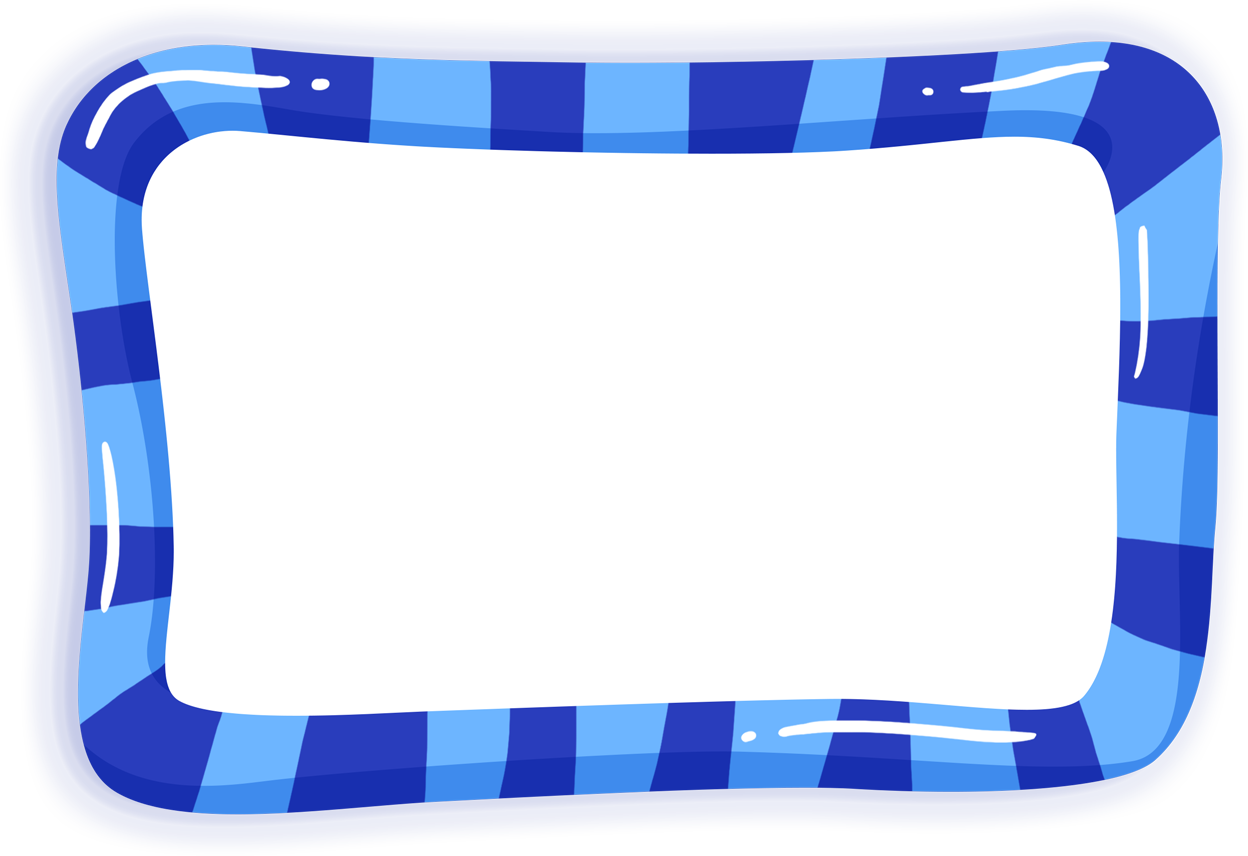 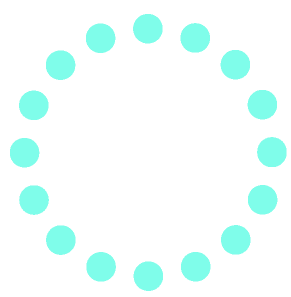 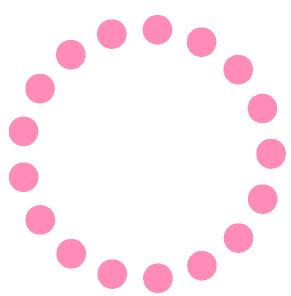 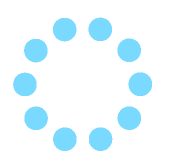 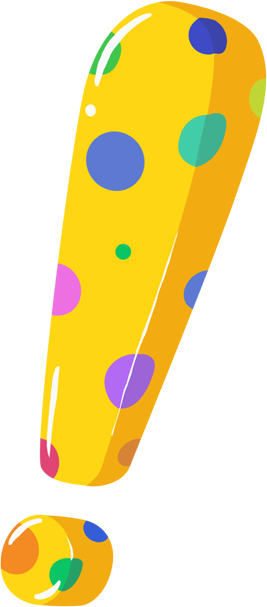 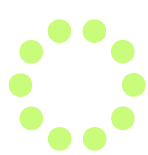 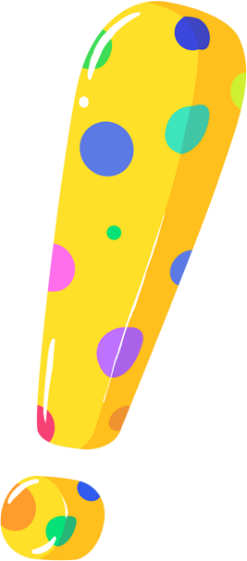 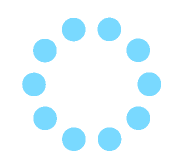 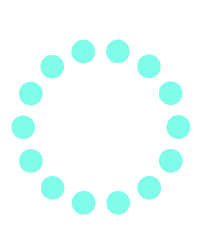 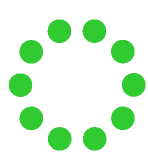 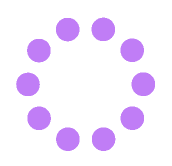 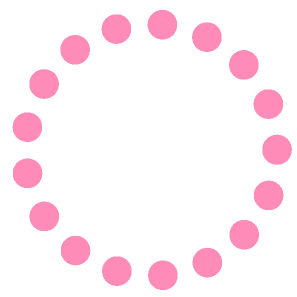 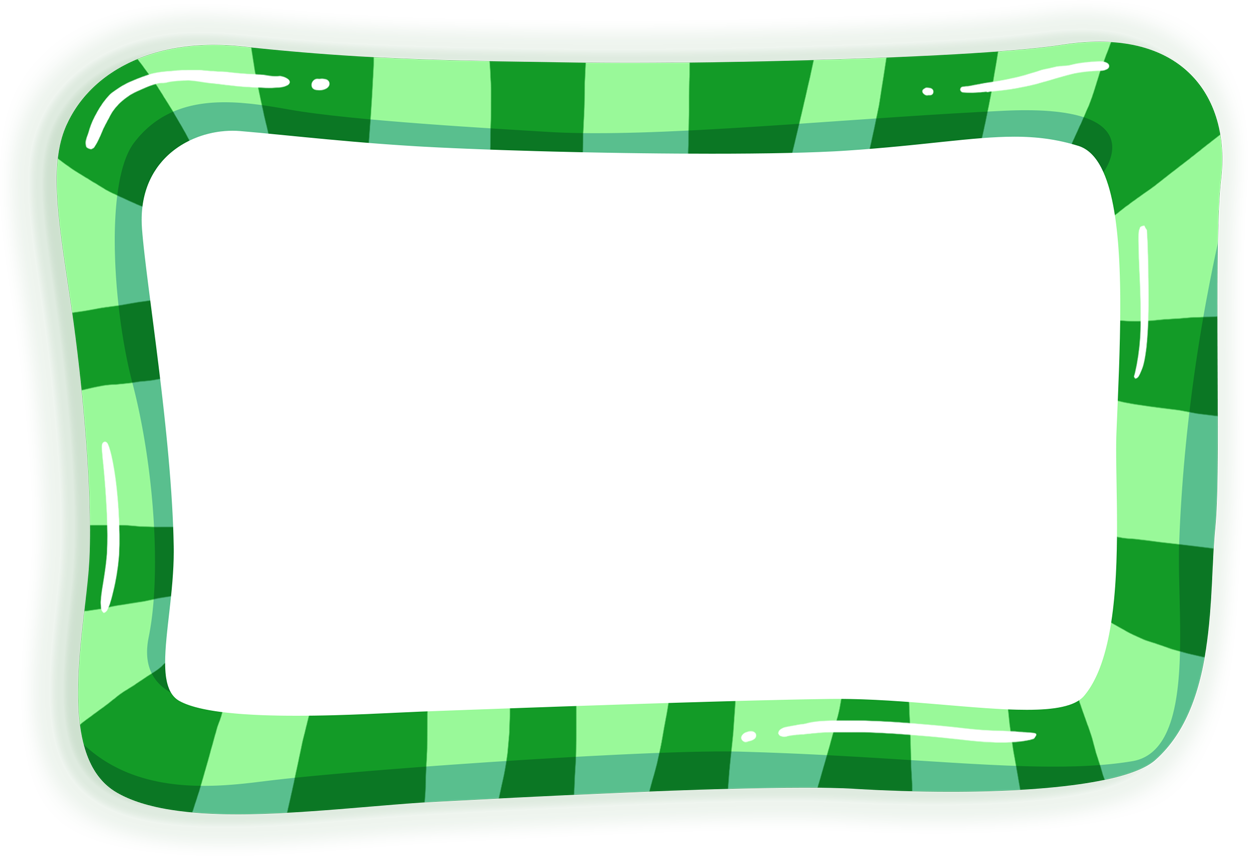 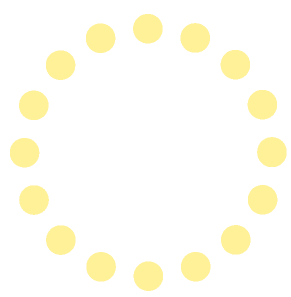 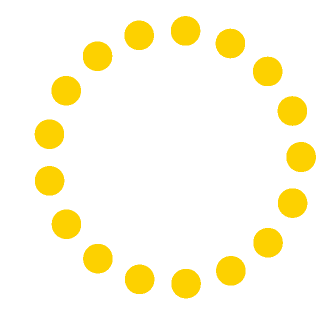 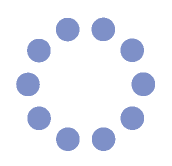 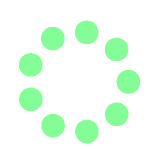 SB p 99 

ex 5 a)b)
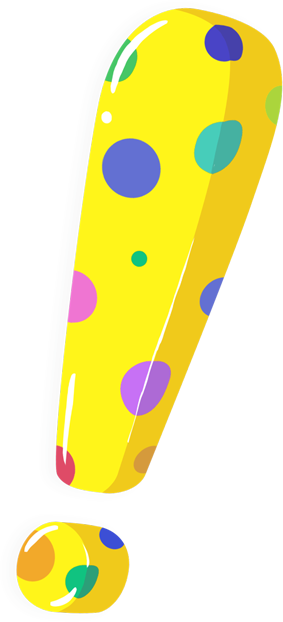 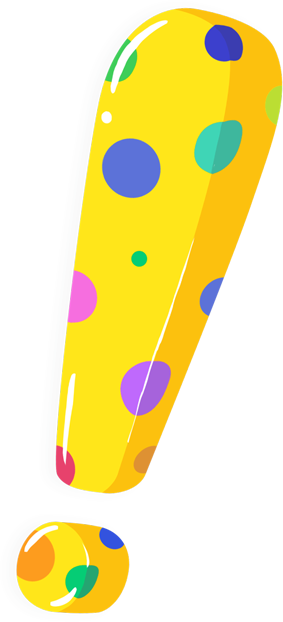 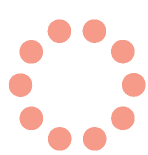 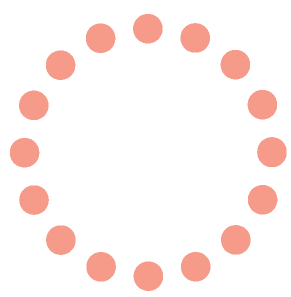 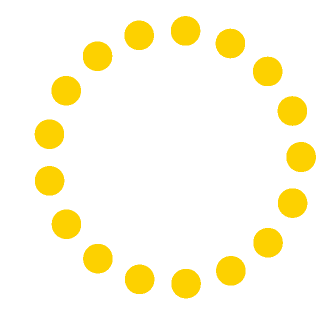 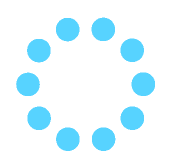 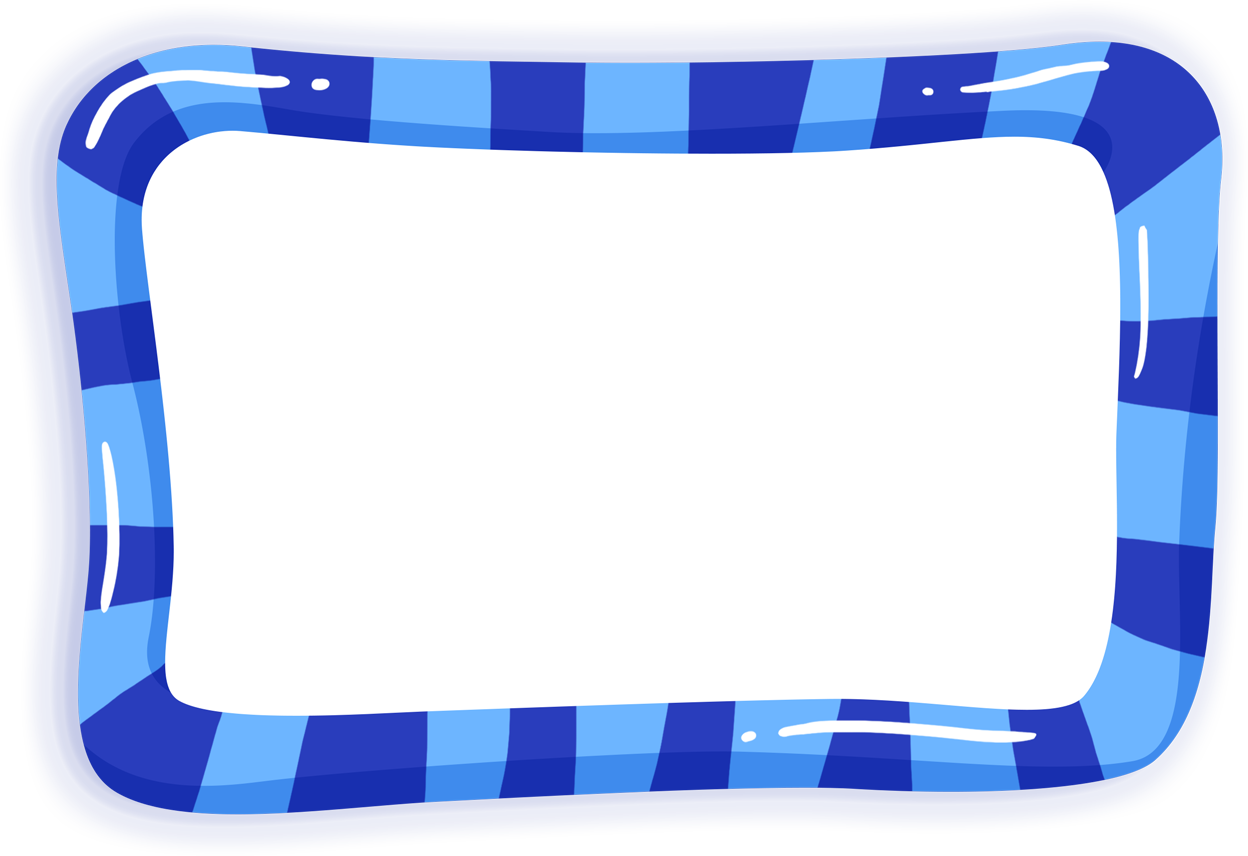 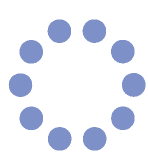 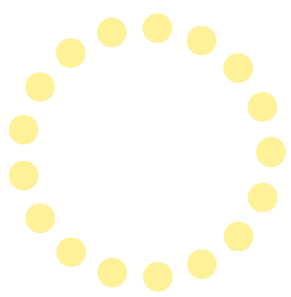 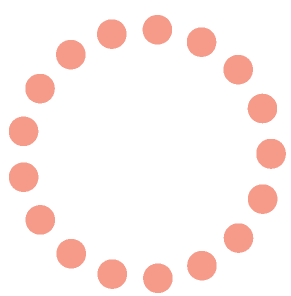 Let’s check home assignment 
on phrasal verbs
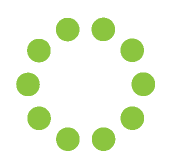 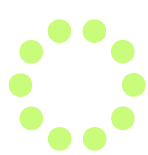 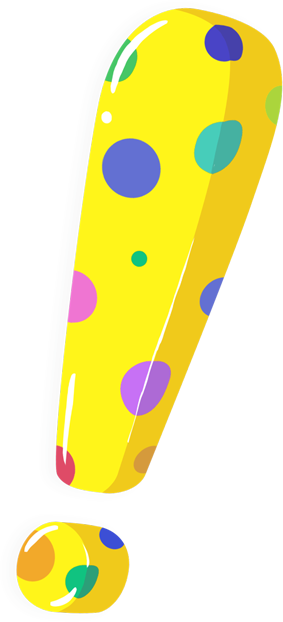 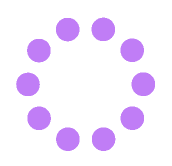 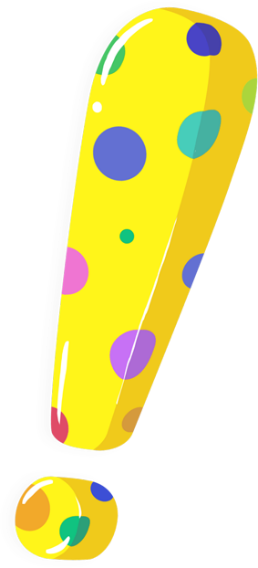 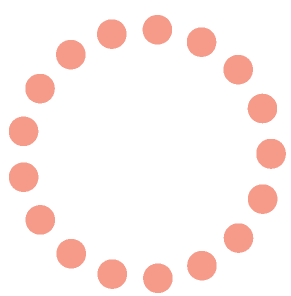 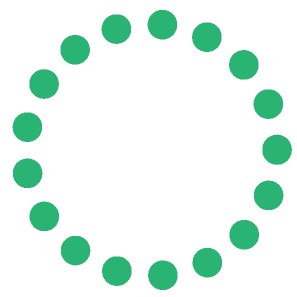 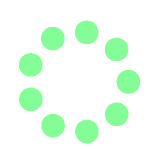 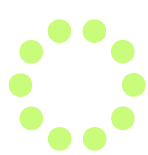 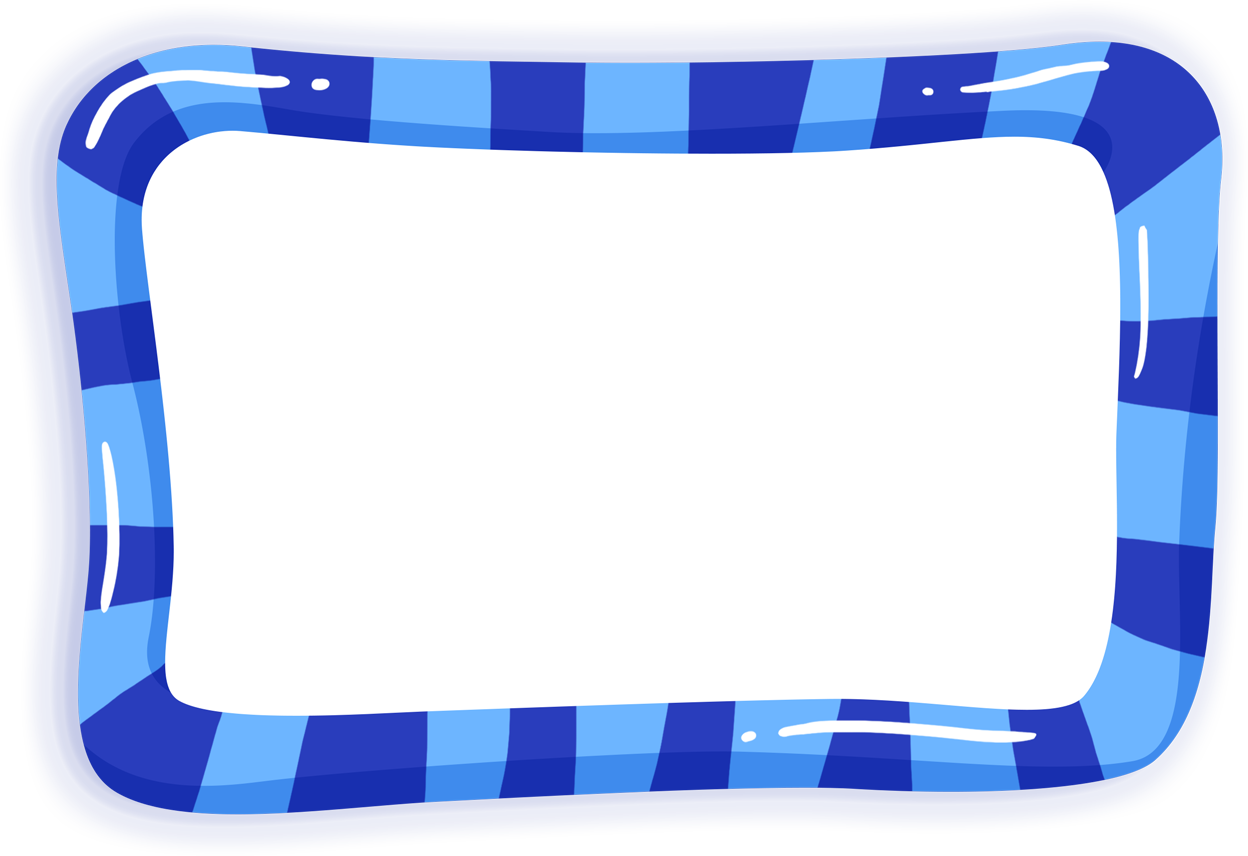 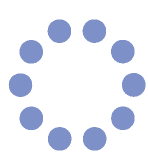 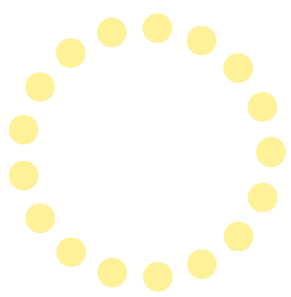 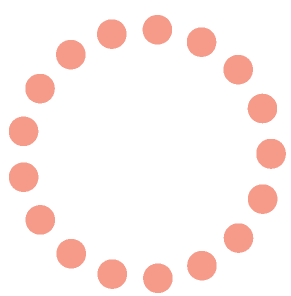 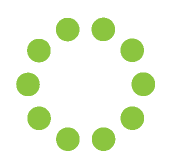 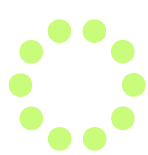 Let’s remember and do the test on phrasal verbs
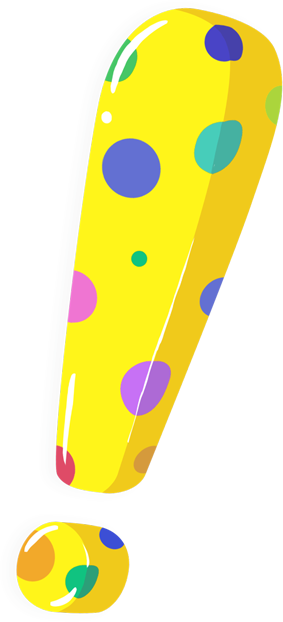 https://pruffme.com/landing/u1392075/tmp1586534059
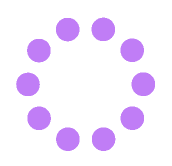 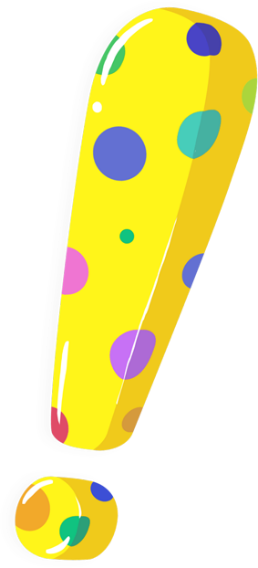 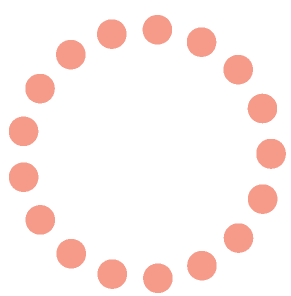 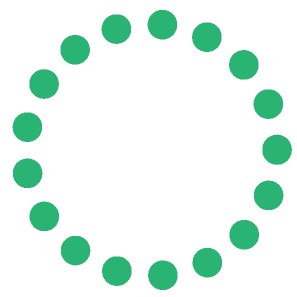 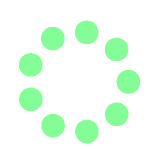 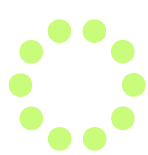 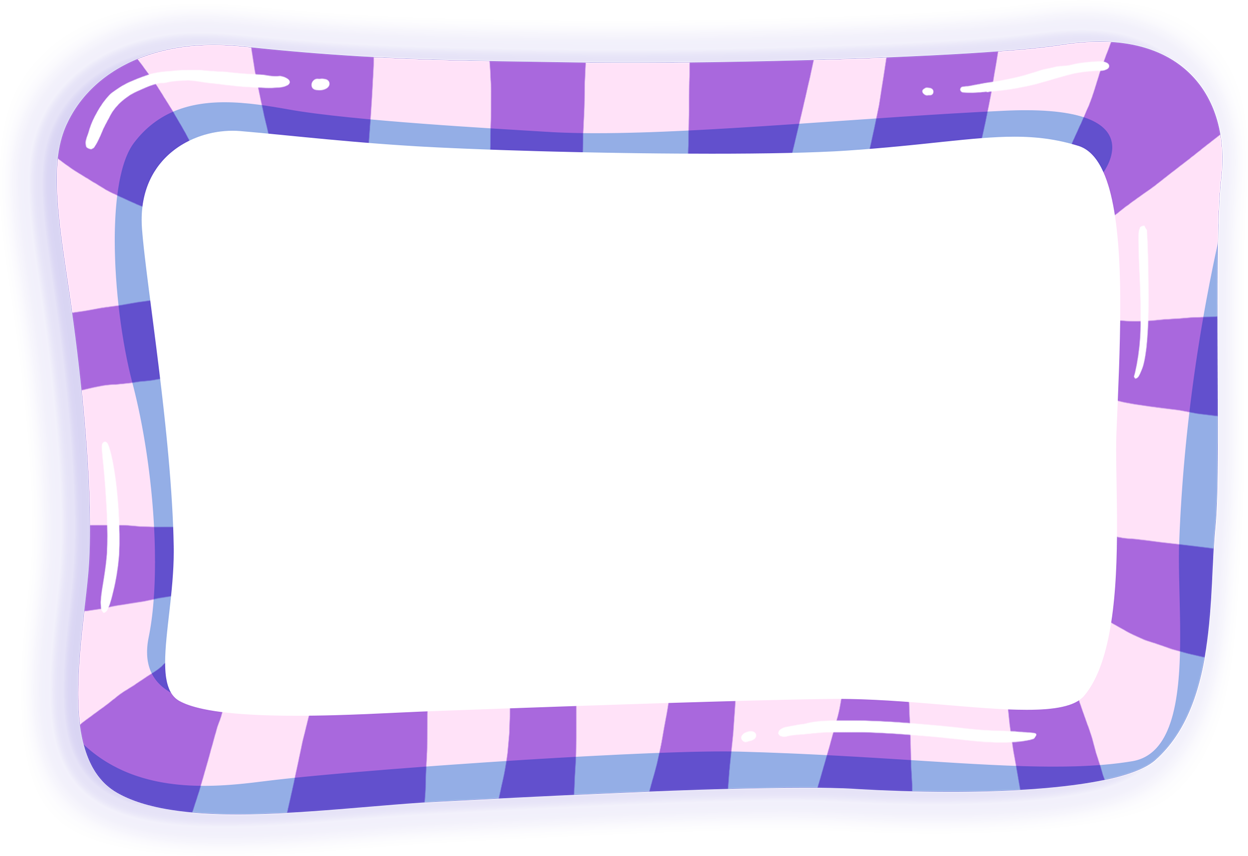 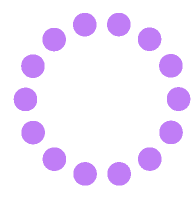 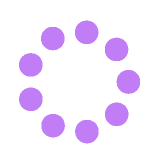 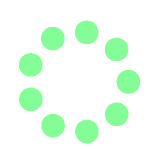 1)Слова 10 модуля
2)WB p 60 ex 1-4
3)GR – 9 (возвратные местоимения)
4)Все слова и грамматика за 7 класс
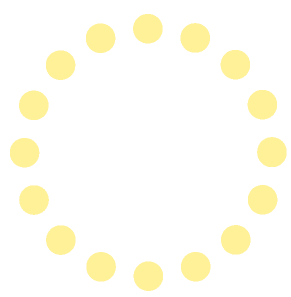 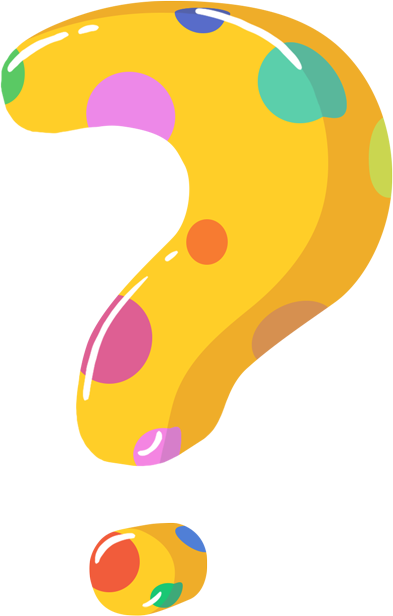 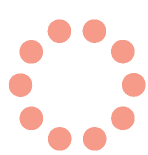 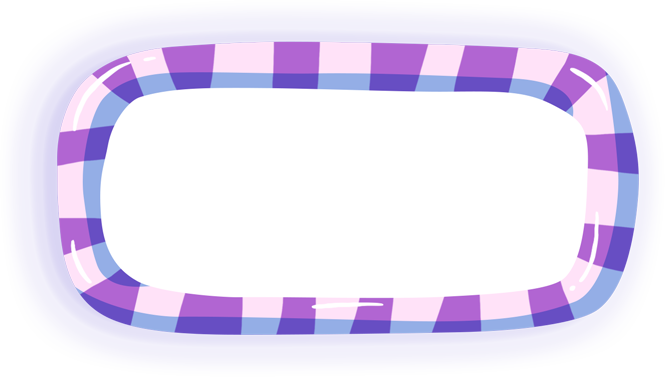 Enjoy your 
school assignment
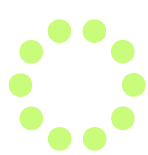 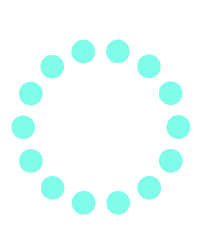 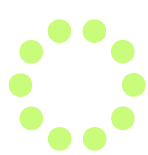 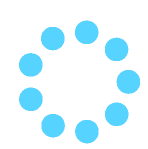